ECE 264 Fall 2020Advanced C Programming
Yung-Hsiang Lu
Purdue University
1
Makefile 2
2
Makefile
Define symbols for gcc warnings and select code sections
Keep track of which .c files have been changed
compile all changed .c files to generate .o files
link .o files to create executable
3
yunglu@purdue.edu
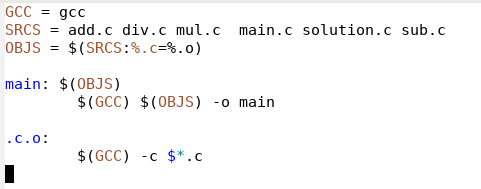 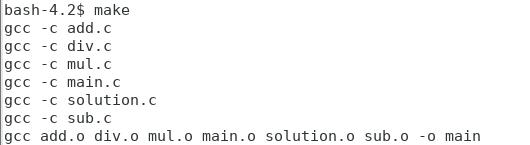 4
yunglu@purdue.edu
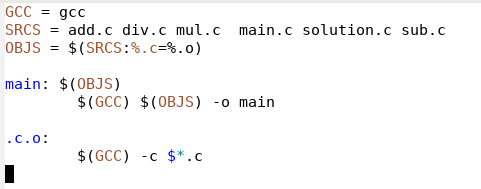 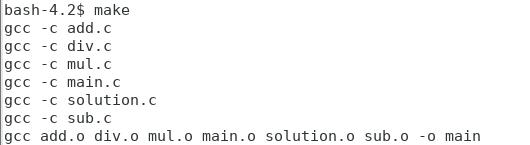 5
yunglu@purdue.edu
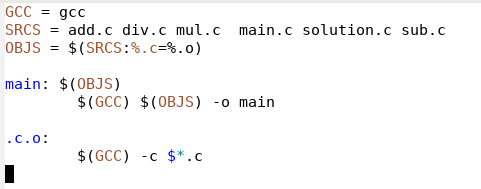 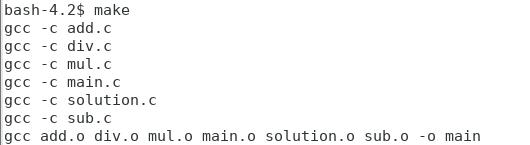 6
yunglu@purdue.edu
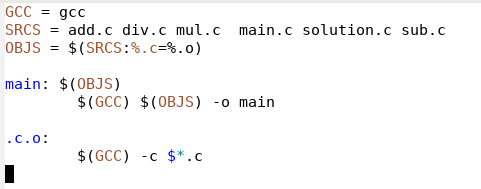 target: dependence
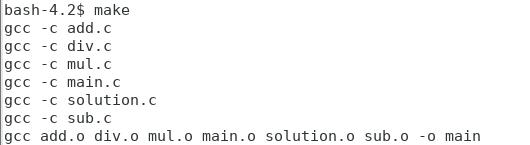 7
yunglu@purdue.edu
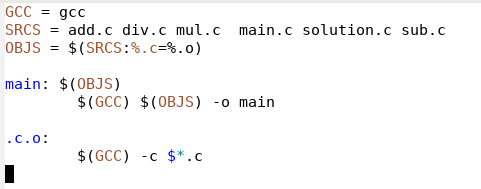 replace .c in SRCS by .o to create OBJS
add.o div.o mul.o main.o solution.o sub.o
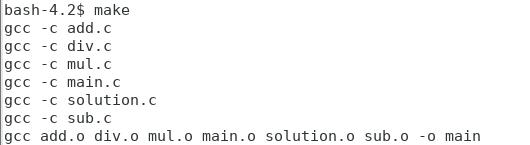 8
yunglu@purdue.edu
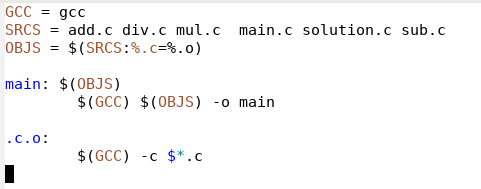 create .o file by gcc –c .c file
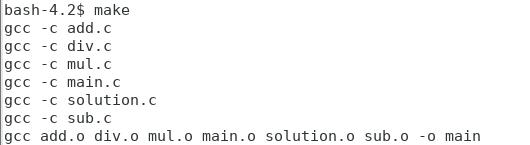 9
yunglu@purdue.edu
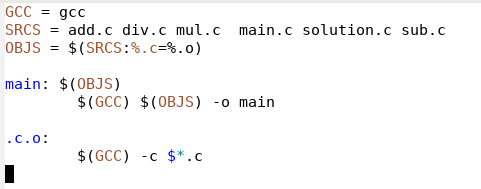 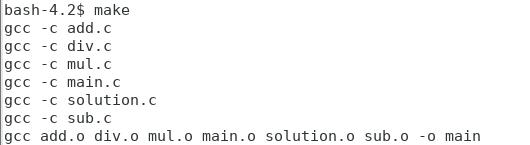 10
yunglu@purdue.edu
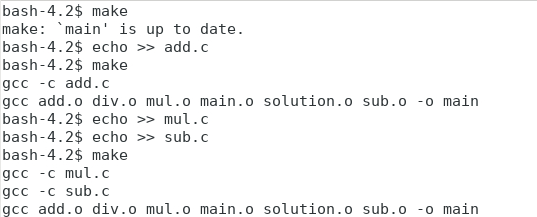 11
yunglu@purdue.edu
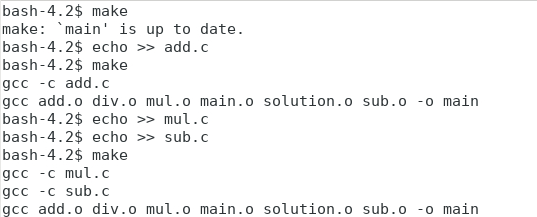 12
yunglu@purdue.edu
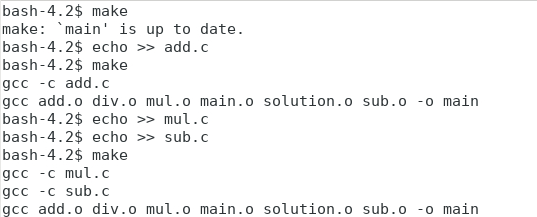 13
yunglu@purdue.edu
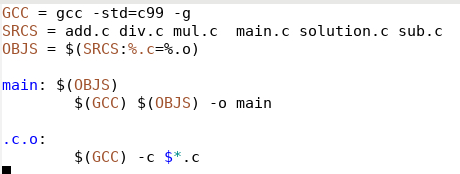 remove all object files
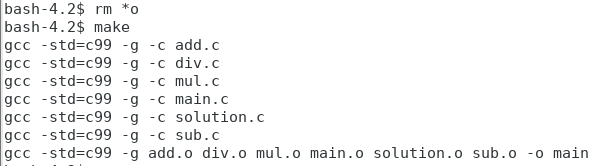 14
yunglu@purdue.edu
add warnings
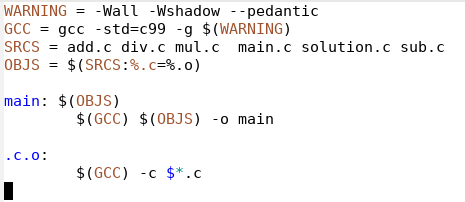 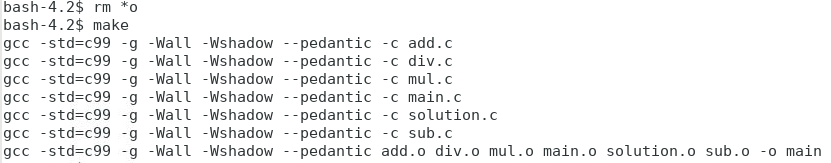 15
yunglu@purdue.edu
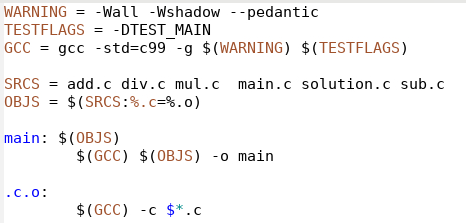 conditional compilation
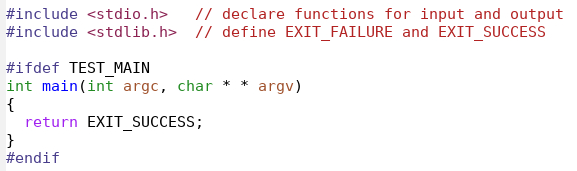 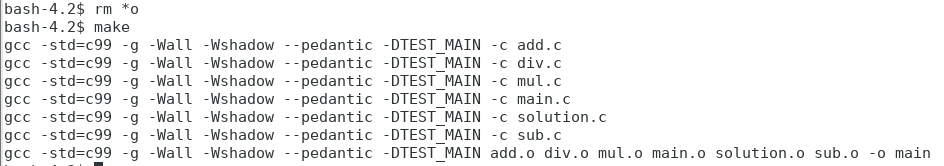 16
yunglu@purdue.edu
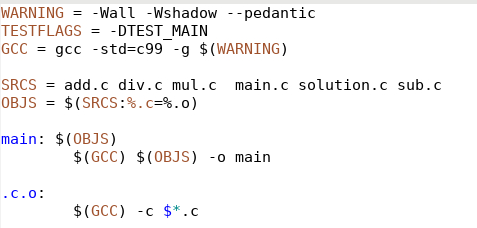 TESTFLAGS is not used
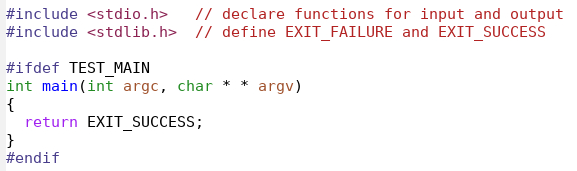 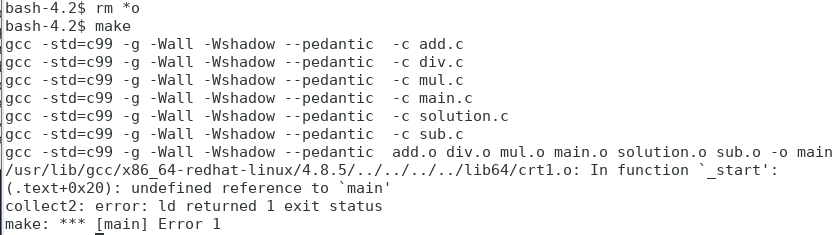 17